LEGAL SERVICES
Cayman Islands Substance Legislation
BY LAURA HATFIELD, OCTOBER 2019
BVI | CAYMAN ISLANDS | GUERNSEY | JERSEY | LONDON | SINGAPORE
2
Introduction
01
3
Introduction
EU threat to blacklist countries that “facilitate  offshore structures or arrangements aimed at attracting profits which do not reflect economic activity in the jurisdiction”.

Cayman written commitment December 2017 substance legislation by end 2018
4
Introduction
Bahamas, Bermuda, British Virgin Islands, Cayman Islands, Guernsey, Isle of Man and Jersey enacted legislation by end of 2018

OECD Forum on Harmful Tax Practices  

BEPS (Base Erosion and Profit Shifting) Inclusion Framework
5
Cayman's Legislation
02
6
Cayman’s Legislation
The International Tax Co-operation (Economic Substance) Law, 2018 (27 December 2018 “ES Law”)

International Tax Co-operation (Economic  Substance) (Prescribed Dates) Regulations, 2018

International Tax Co-operation (Economic Substance) (Amendment of Schedule) Regulations (22 February 2019 “Amendment”)

Economic Substance for Geographically Mobile Activities Guidance (22 February 2019 “Guidance”)
7
Cayman’s Legislation
International Tax Co-operation (Economic Substance) (Amendment of Schedule) Regulations (30 April 2019 “Amendment 2”)

Economic Substance for Geographically Mobile Activities Guidance (30 April 2019 “Guidance 2.0”) 

Economic Substance for Geographically Mobile Activities Amendment To Guidance 2.0 (17 September 2019 “Amended Guidance 2.0”)
8
Relevant Entity
03
9
Relevant Entity
Cayman company under Companies Law or Limited Liability Companies Law or a subsidiary 

Other than “domestic” (i.e. only * doing business in Cayman and not part of an "MNE Group"*) which includes limited by guarantee or not for profit and subsidiaries.[*17 September 2019 Amendments]

LLP under Limited Liability Partnership Law

Foreign Company registered under Companies Law

Except investment fund or entity tax resident outside Cayman
10
Relevant Activities
04
11
Relevant Activities
Banking
Distribution and services centre 
Finance and leasing 
Fund management
Headquarters 
Holding Company 
Insurance 
Shipping 
Intellectual property
12
Substance Test
05
13
Substance Test
Core income generating activities
Directed and managed in appropriate manner
Having regard to income “adequate”
Operating expenditure
Physical presence
Number of full time employees or other personnel with appropriate qualifications
14
Directed and Managed
06
15
Directed and Managed
Board as whole appropriate knowledge and expertise
Board meetings in Cayman adequate frequencies
Quorum present in Cayman 
Minutes record strategic decisions 
Minutes kept in Cayman 
“directed and managed in an appropriate manner in the Islands…. if ….. meetings of board are held in the Islands at adequate frequencies…”  change from ““generally expected that the majority of board meetings will be held in” Cayman 
Previous Guidance “even for companies with minimum level of activity … at least one board meeting per year”. No minimum now in Guidance
16
Delegation and Outsourcing Outside Cayman
07
17
Delegation and Outsourcing Outside Cayman
Substance test satisfied 
Core income generating activities conducted by other person  in the Islands
and able to monitor and control core income generating activities
No double counting allowed and record keeping required

Does not preclude professional advice or engaging specialists, provided that commensurate with income not subject to Cayman corporate tax 

Outsourcing  off Island back office functions, IT, payroll or legal services.
18
Authority’s Determination of ES Test
10
19
Authority’s Determination of ES Test
Approach “principles-based” being
Individuals who conduct relevant CIGA must do so in Cayman 
Entity directed and managed in  Cayman 
May consider:
CIGA those from which other activities proceed or depend 
What is adequate may fluctuate
Timesheets, statutory or contractual hours and comparable statistics for business sector such as average revenue per employee
Directors may perform CIGA as well as fiduciary duties 
Outsourcing
Entity may request take into account normal business practices for a relevant activity “for example, where there are commercial (i.e. non-tax) reasons” 
http://www.tia.gov.ky/pdf/ESN_Decision_tree.pdf
20
Some Other Relevant Provisions
11
21
Some Other Relevant Provisions
Comply when commence “relevant activity” or by 1 July 2019, if already active
Notify if relevant activity, taxed o/s Cayman and end date for FY
First Report filing 12 months after last day of financial year commencing on or after 1 January 2019
Tax Information Reporting Authority (“Authority”) of the Department for International Tax Cooperation 
Information to be included in Report –details of finances and operations
Further information can be “reasonably required” by Authority
Entity retain information for six years 
If required to provide information offence “without lawful excuse” to fail to do so or “knowingly or wilfully” alter, destroy etc.
22
Some Other Relevant Provisions
If Authority issues notice that failed test 
First “financial year” shall impose penalty of CI$10,000 (approximately US$12,200) 
If fails in “subsequent financial year” CI$100,000 (approximately US$122,000)
Payable within 28 days, subject to rights of appeal within 28 days to Grand Court (on liability  and for amount of fine) 
If fails subsequent year, also report to Registrar and application by it to Grand Court for order 
Also Authority provide information to “competent authority” in each relevant jurisdiction
23
Some Other Relevant Provisions
Supplying “knowingly or wilfully … false or misleading    information” a criminal offence 
Where offence committed by body corporate with “consent or connivance” … or … “neglect” of director etc that person 	commits an offence
Some Other Relevant Provisions
24
Construction of words and expressions 
“adequate” “as much or as good as necessary for the relevant requirement or purpose”
“appropriate” “suitable or fitting for a particular purpose, person, occasion” 
“dependent on the particular facts of the relevant entity and its business activity”
“director” “any director, officer, member or other person in whom the management … is vested”
Some Other Relevant Provisions
25
“subsidiary company” “with respect to another company, a company of which that other company is the parent”

“ultimate parent company” “owns … sufficient interest … that required to prepare Consolidated Financial Statements … or would be if its equity interests were … public securities … and… no other … entity of the Group … owns an interest…  in it” 
"MNE Group means any Group that includes two or more enterprises for which the tax residence is in different jurisdictions or includes an enterprise that is resident for tax purposes in one jurisdiction and is subject to tax with respect to the business carried out through a permanent establishment in another jurisdiction.”
26
Notification and Reporting
12
Notification and Reporting
27
Notification will be required for all entities with separate legal personality and will be done via the General Registry system (CAP and CBP). It is anticipated that the notification form will be online in Q4 2019. 
The process for notification on the General Registry system will be explained in further detail in a user guide which is expected to be published on the DITC website by September 2019. 
Reporting will then be done on a new portal currently being developed for July / August 2020. There will be a separate user guide published on this, expected timing Q2 2020. 
The initial step for filing the ES return will be to confirm, on the new portal, the prepopulated information filed on the notification in the General Registry system.
28
Some Other Relevant Provisions
29
International Compliance
13
International Compliance
30
On 19 July 2019, the Inclusive Framework on BEPS approved for the first time results on the review of the substantial activities factor for no or only nominal tax jurisdictions. In addition, updates to the results of reviews of preferential tax regimes conducted in connection with BEPS Action 5 were approved
http://www.oecd.org/tax/beps/harmful-tax-practices-peer-review-results-on-preferential-regimes.pdf

Cayman = Not Harmful 
	Economic substance requirements were introduced taking 	effect from 1 January 2019. 
	Domestic legal framework meets all aspects of the standard
31
Guidance 3.0
14
32
Guidance 3.0
Government is finalizing the Economic Substance sector specific guidance. The ultimate aim is for the sector specific guidance to provide Cayman entities with Cayman specific practical advice to assist them with understanding the Economic Substance requirements and provide real examples on how to meet these requirements.   
All Relevant Activities and for Investment Fund a narrative to provide practical examples of what the exemption applies to
Originally expected end September 2019. No update on new publication date but working groups formed have all submitted recommendations to Government.
33
Questions ?
15
34
Thank you
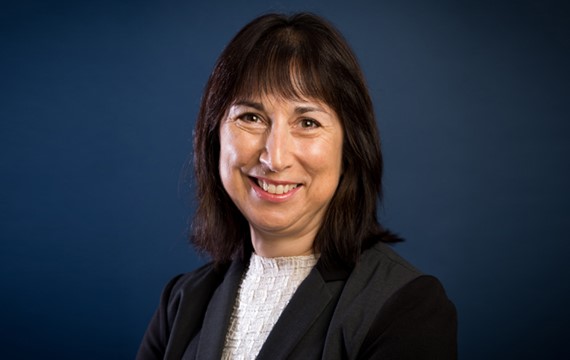 Laura Hatfield
Partner, Cayman Islands 
T +1 345 949 0488
E lhatfield@solomonharris.com